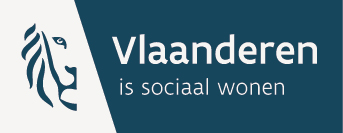 VMSW
SVK Pro
Samenwerking met private initiatiefnemers

Ine DE MEYER – Coördinator speciale overheidsopdrachten
Eline DE NOYETTE – Coördinator ondersteuning onderhandelingen
Powerpoint-template
17/06/2016
Inhoud
1. Wie zijn wij? 

2. Wat is SVK Pro? 

3. De procedure in een notendop

4. Enkele aandachtspunten
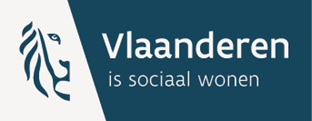 1. Wie zijn wij?
Aanspreekpunten VMSW
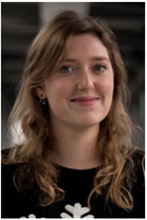 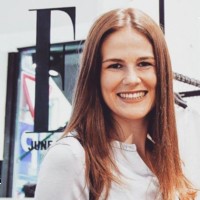 Ine De MeyerCoördinator speciale overheidsopdrachten
02 505 42 92
Ine.demeyer@vmsw.be
Eline De NoyetteCoördinator ondersteuning onderhandelingen
02 505 44 73
eline.denoyette@vmsw.be
2. Wat is SVK Pro?
SVK Pro - Algemeen
Samenwerking tussen SVK’s en private initiatiefnemers

Doel: aangaan huurcontracten

Toepassing wetgeving overheidsopdrachten

Verhuring voor 18 jaar

Focus op nieuwbouw
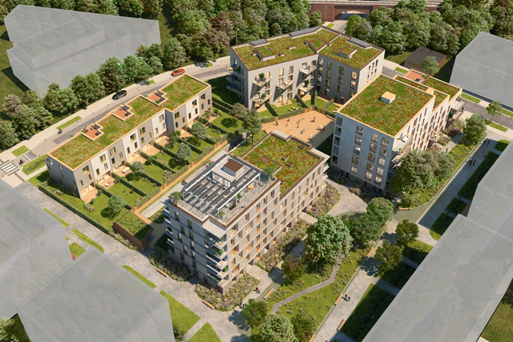 Wat maakt SVK Pro interessant?
Voor kandidaat-verhuurders…
Gewaarborgd rendement
Zekerheid op verhuring nog voor start bouwwerken
Zekere verhuurperiode (18 jaar, pas opzegbaar na 15)
Verlaagd btw-tarief
12% voor nieuwbouwwoningen

Voor SVK’s…
Grote vraag sociale woningen
Contact leggen met kandidaat-verhuurders
Conform wetgeving overheidsopdrachten
Hulpmiddel tot groei en professionalisering
3. SVK Pro 2021: de procedure in een notendop
SVK Pro stap voor stap
Selectiefase
1
2
3
4
5
6
7
Onderhandelingen en finaal voorstel
Deel II gunningsfase
Bouwwerkzaamheden
Huurovereenkomst
Rangschikking en gunning
Deel II gunningsfase
Eerste voorstellen
Deel I gunningsfase
Behoeftebepaling & inschrijvingen
Behoeftebepaling & inschrijvingen
1
2
3
4
5
6
7
Concrete informatie over behoefte aan sociale woningen
Locatie, max. aantal woningen, aantal slaapkamers…?
Goedgekeurd door lokaal bestuur
Indicatief

Zie bijlage 2 bestek SVK Pro 2021
Inschrijvingen
In te dienen documenten (zie ook website en bestek):
Deelnameformulier SVK Pro (formulier 1)
Uniform Europees Aanbestedingsdocument (formulier 2)
Uittreksel strafregister (max. 6 maanden oud)
(Verbintenis terbeschikkingstelling middelen (formulier 3))

Nog geen projectvoorstellen

Deadline kandidaatstelling: 1 februari 2022

Online indienen via digitaal platform e-Procurement
[Speaker Notes: Als u besluit om deel te nemen aan de SVK Pro-procedure, kunt u zich kandidaat stellen t.e.m. 1 februari 2022. We vragen daarbij om de volgende documenten in te dienen:
Deelnameformulier SVK Pro
Europees Uniform Aanbestedingsdocument 
Uittreksel strafregister (max. 6 maanden oud) op naam van de kandidaat 

Indien de kandidaat zelf niet alleen voldoet aan de selectievoorwaarden, kan men ook beroep doen op de draagkracht van een derde. Deze vult dan het formulier ‘Verbintenis terbeschikkingstelling middelen’ (formulier 3) in, naast een eigen UEA-formulier.]
Selectiefase
1
2
3
4
5
6
7
VMSW beoordeelt kandidaturen a.d.h.v. uitsluitings- en selectiecriteria (zie punt 3 bestek).
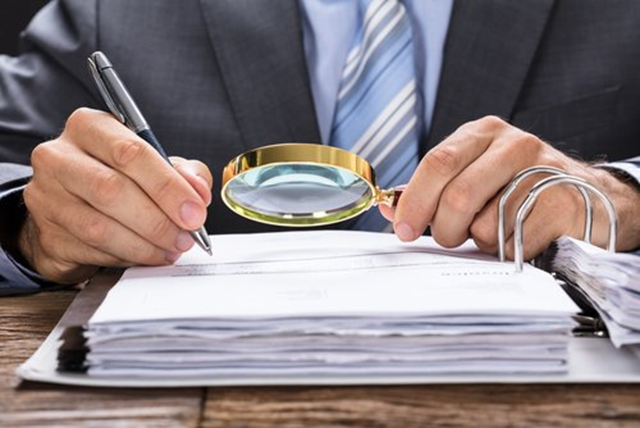 Eerste voorstellen
1
2
3
4
5
6
7
Gunningsfase deel I

In te dienen documenten: zie punt 4.2 bestek
Voorziene timing: juli 2022

VMSW controleert formele regelmatigheid
Huurprijs, locatie, kwaliteit…

Resultaat: lijst met geselecteerde inschrijvers en hun voorstellen
[Speaker Notes: Zie ook richtlijnen wenselijke woningkwaliteit SVK Pro (bijlage 5 bij het bestek).]
Maximale huurprijsgrenzen
Geen voorkeurgemeente:
Gemeente met verhoogde huursubsidie (voorkeurgemeente):
[Speaker Notes: Een overzicht van de voorkeurgemeenten kunt u terugvinden op de website van het agentschap Wonen-Vlaanderen (https://www.wonenvlaanderen.be/lexicon/een-van-de-gemeenten-uit-deze-lijst).]
Onderhandelingen en finaal voorstel
1
2
3
4
5
6
7
Gunningsfase deel II

SVK neemt over als aanbestedende overheid

SVK ontvangt lijst en kan onderhandelen met kandidaat-verhuurder(s)

Evt. aangepast eindvoorstel

Timing: september 2022
Zie punt 4.3 bestek
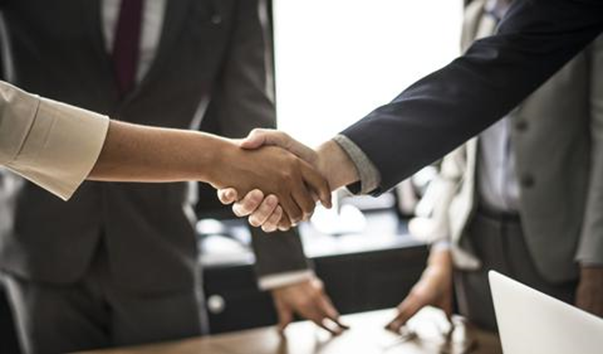 Rangschikking en gunning
1
2
3
4
5
6
7
Gunningsfase deel II

SVK maakt zelf rangschikking op OF beslist om niet te gunnen

Gunningscriteria (punt 4.4 bestek):
Prijs (70%)
Kwaliteit (30%)

Gunning aan inschrijver met hoogste score

Voorovereenkomst (zie bijlage 4 bestek)
Bouwwerkzaamheden
1
2
3
4
5
6
7
U staat zelf in voor:
Aanstelling ontwerp- en bouwteam
Opmaak uitvoeringsdossier, uitvoeringstekeningen…
Verkrijging nodige vergunningen
…
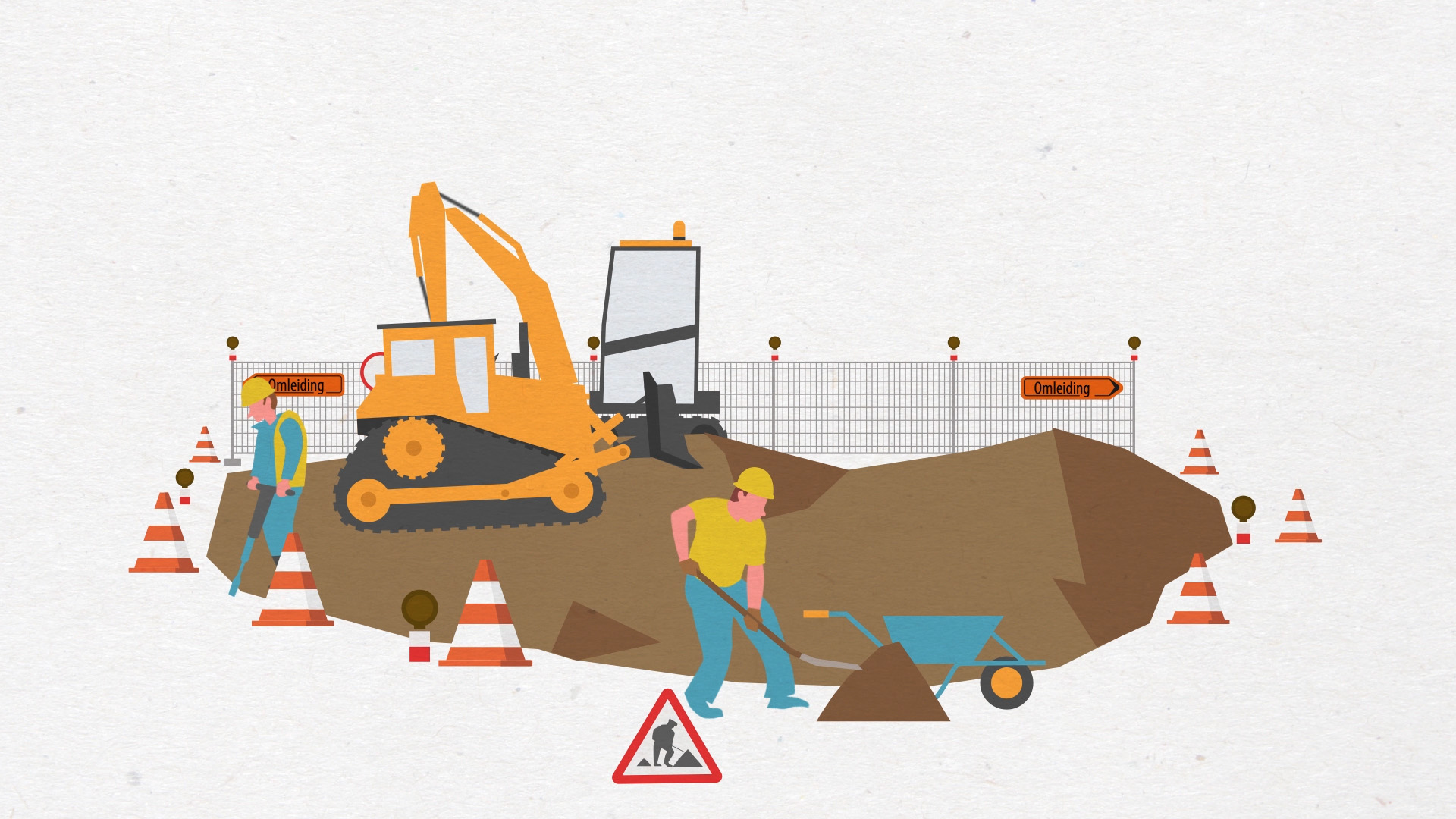 Huurovereenkomst
1
2
3
4
5
6
7
18 jaar (maar door SVK opzegbaar na 15 jaar)

SVK Pro typehuurcontract verplicht gebruiken (zie bijlage 3 bestek)
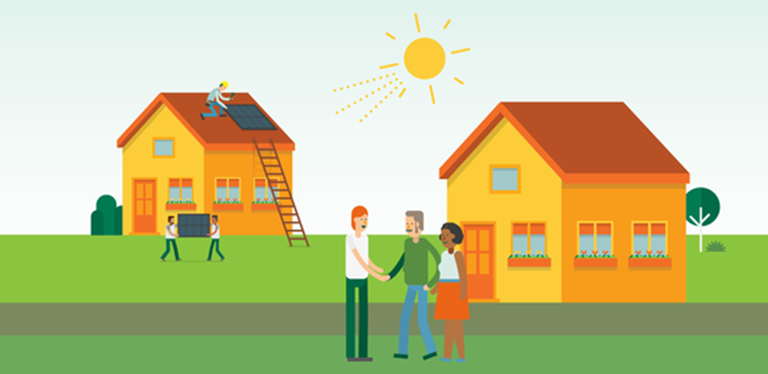 4. Enkele aandachtspunten
Inschrijven als particulier?
Voorwaarden:
Geen uitsluitingsgronden en voldoen aan selectiecriteria (zie bestek)
Beroep te doen op draagkracht onderaannemer met vereiste erkenning
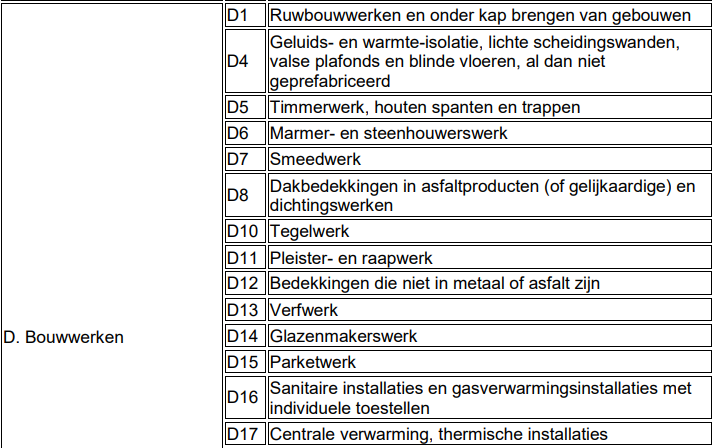 [Speaker Notes: SVK Pro is ook toegankelijk voor particulieren, op voorwaarde dat u zich niet in een van de uitsluitingsgronden bevindt en u aan de selectiecriteria voldoet. Als er werken moeten gebeuren is een aannemerserkenning vereist van de juiste categorie en klasse die van toepassing zijn op het betrokken project. U vindt een overzicht hiervan op de website van de FOD Economie. Voor algemene bouwwerken is minstens een erkenning in de categorie D vereist.]
Verlaagd btw-tarief
12% voor nieuwbouwwoningen
Min. 15 jaar sociaal verhuren
Ondertekende verklaring SVK

6% voor afbraak en heropbouw
Tussen 01/01/2021 en 31/12/2022
Zelfde kadastraal perceel
Min. 15 jaar sociaal verhuren

Meer info: website FOD Financiën
Timing SVK Pro 2021
[Speaker Notes: Timing onder voorbehoud.]
Doet u mee?
In te dienen documenten (zie ook website en selectieleidraad):
Deelnameformulier SVK Pro (formulier 1)
Europees Uniform Aanbestedingsdocument (formulier 2)
Uittreksel strafregister (max. 6 maanden oud)
(Verbintenis terbeschikkingstelling middelen (formulier 3))

Deadline kandidaatstelling: 1 februari 2022

Online indienen via e-Procurement.
Vragen?
www.vmsw.be

svkpro@vmsw.be
[Speaker Notes: Meer informatie kunt u terugvinden op onze website of contacteer ons via svkpro@vmsw.be.]